FOR-T en bref
Comité urgence octobre 2015

Dr Hugues De Lachevrotière
(tiré d’un atelier de Dr Sanche, Dre Authier et Dr Béland)
La FO-R
Pourquoi et comment?
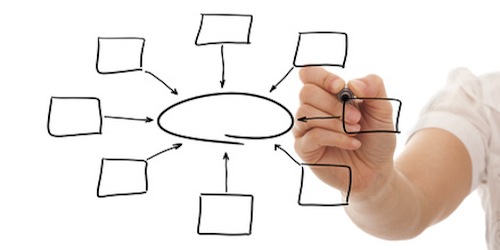 [Speaker Notes: Utiliser en ambulatoire depuis 2-3 ans]
Rappels
La rétroaction
Elle informe le résident sur :
Ce qui est bien fait
Ce qui peut (doit) être amélioré
Elle stimule l’autoévaluation
Elle débouche sur un « plan pédagogique »
Un référentiel explicite 
et connu de tous
Rappel
Externat
Médecin en exercice
T0
T6
T18
T24
T12
[Speaker Notes: Le niveau de maîtrise des compétences progresse en dessinant des trajectoires qui sont cartographiables pour le résident qui évolue normalement
Les TDC traduisent ces trajectoires en comportements observables]
Nos besoins
Une fiche d’observation-rétroaction :
«Universelle» :
Un vocabulaire commun
Un même référentiel (les TDC)
Utilisable sans planification préalable
Utilisable pour une entrevue, une partie d’entrevue, un examen, une plage clinique…
Nos besoins
Une fiche d’observation-rétroaction :
Conviviale (1 page recto-verso)
Qui aide les superviseurs à donner une rétroaction:
Descriptive, en proposant des « mots pour le dire »
Adaptée au niveau de formation du résident
Portant sur toutes les compétences et pas seulement sur l’expertise
La fiche d’observation-rétroaction (FO-R)
Un outil :
Contextualisé par :
Contexte de soins
Temps-jalon

Qui stimule la réflexion et l’échange entre le résident et le superviseur
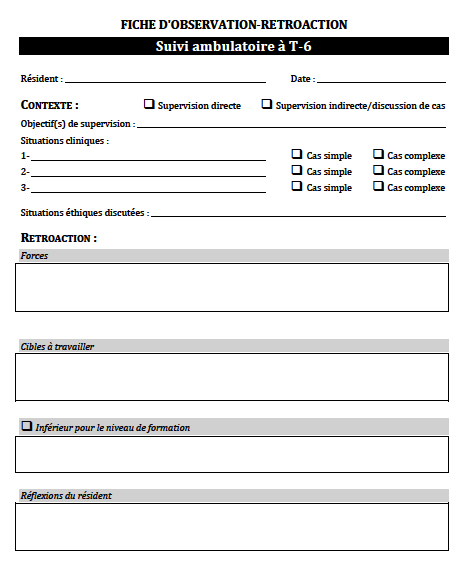 La fiche d’observation-rétroaction (FO-R)
Les mots pour donner une rétroaction :
Descriptive
Adaptée au niveau de formation du résident
Portant sur toutes les compétences et pas seulement sur l’expertise
Son utilisation
Porter un jugement global à partir de l’observation réalisée
Ce qui est bien
Ce qui doit (peut) être amélioré
Des stratégies pour s’améliorer
Valider les mots pour le dire au verso
Échanger avec le résident
Cocher ce qui a fait l’objet de la rétroaction
Son utilisation
Une fiche à compléter par quart de travail
Choisir la fiche qui correspond au temps de la résidence
On demande au résident!
On cible un ou deux éléments par rétroaction
Son utilisation
Ne pas hésiter à documenter autant 
Les éléments supérieurs ET 
Les « inférieurs » pour le niveau
Très utile pour la compilation en vue de l’évaluation finale
Formation des enseignants utilie ++
Ne pas oublier…
La FO-R est un outil formatif
On évalue les compétences et pas les indicateurs
Le jugement prime : 
Les indicateurs ne sont … que des indicateurs
Tous les indicateurs n’y sont pas
Le plus important: l’échange pédagogique
En évolution
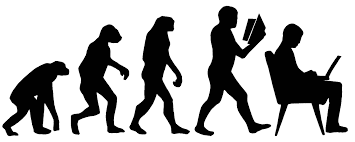